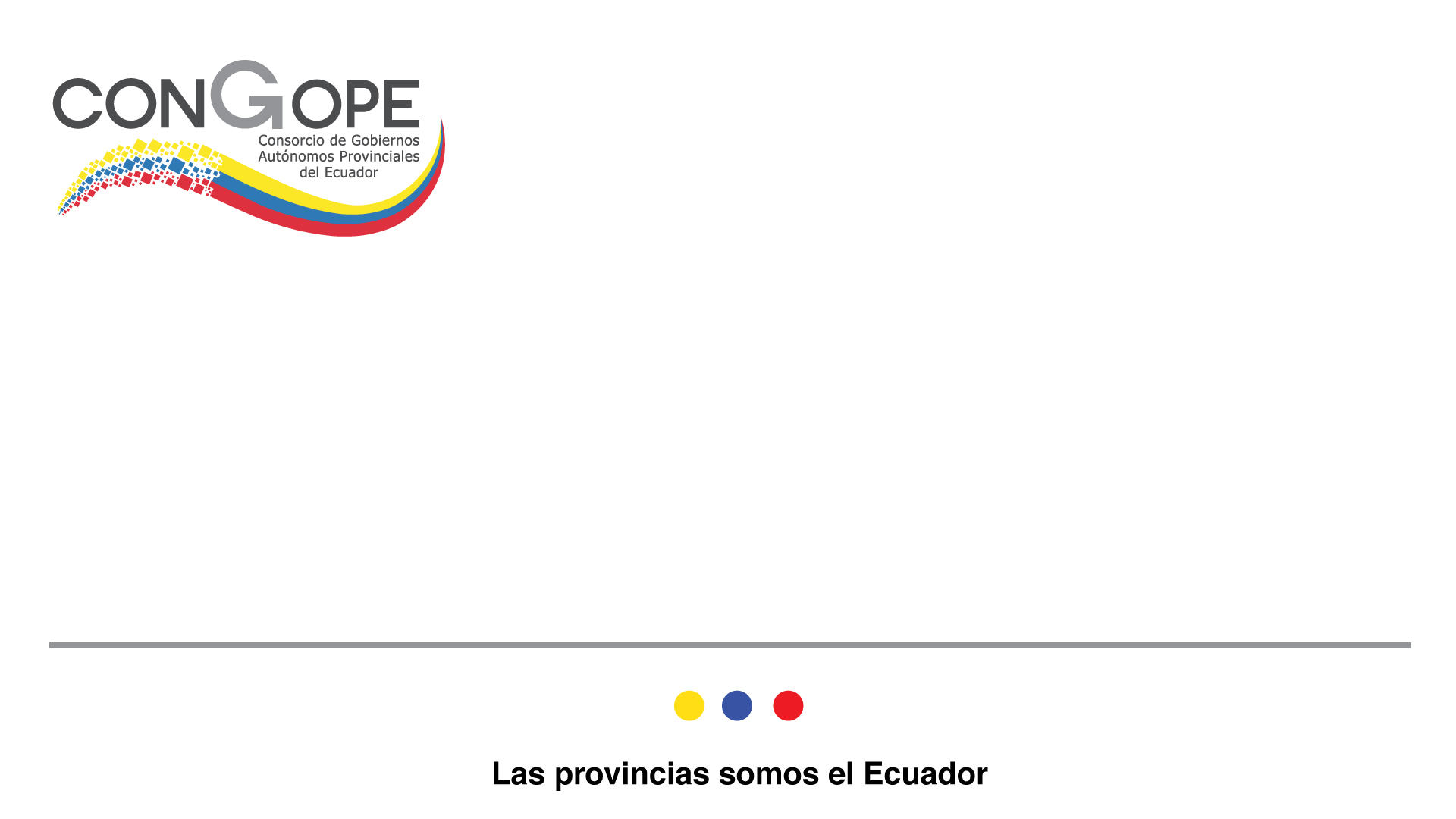 Comunicación Política
USO PROGRESIVO DE LA FUERZA EN EL MARCO DE LAS COMPETENCIAS DE LOS GAD PROVINCIALES
Guayaquil, 7 – 04-2016
1
RELACIÓN CON LOS GAD PROVINCIALES
2
PROYECTO DE EX ASAMBLEÍSTA CÉSAR LITARDO
3
PROYECTO DEL EX ASAMBLEÍSTA FAUSTO SOLÓRZANO
4
PROYECTO DEL PRESIDENTE GUILLERMO LASSO
5
PROYECTO DEL PRESIDENTE GUILLERMO LASSO
6
Mecanismo de Coordinación Interinstitucional
7
SIN RECURSOS NO HAY DESCENTRALIZACIÓN
8
ACCIONES TOMADAS
9
PROPUESTAS
10